Правила заполнения бланков ответов итогового сочинения(изложения)ИС-11
Ответственный проверяет:
Комплект бланков
Поле «Код работы» заполняется автоматизировано.Код работы одинаковый на всех бланках комплекта: бланк регистрации и бланк записи
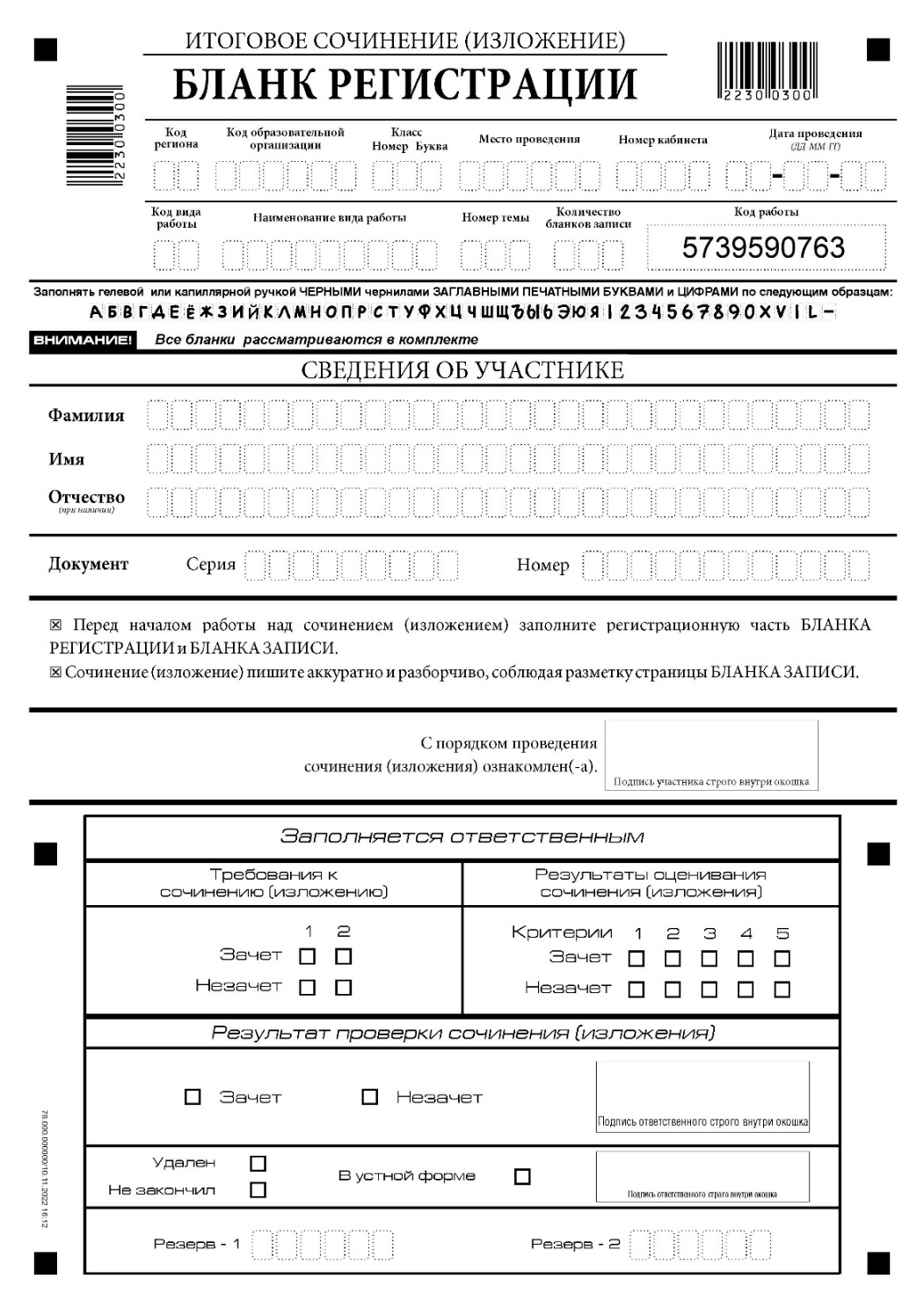 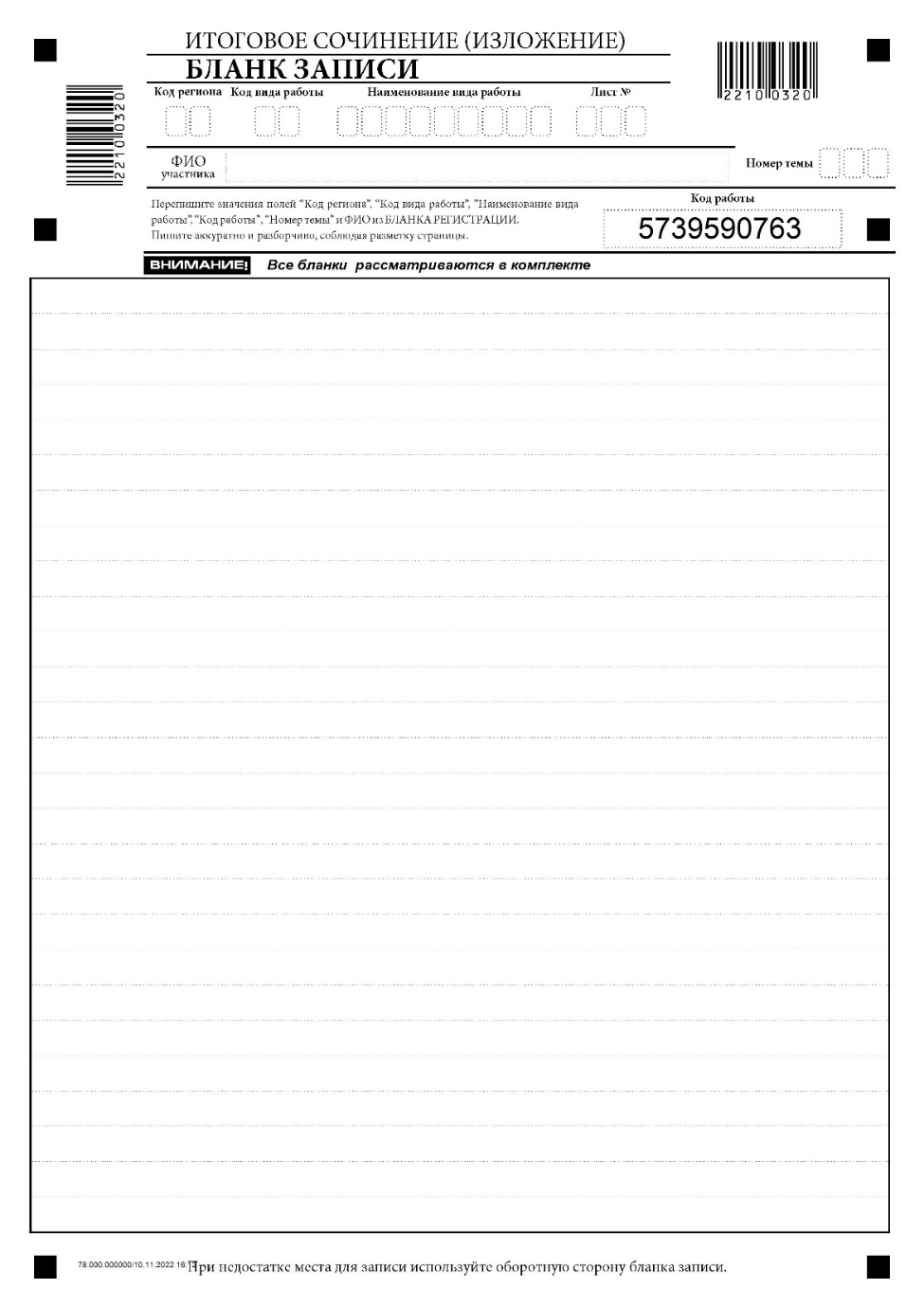 Ответственный проверяет:
Комплект бланков
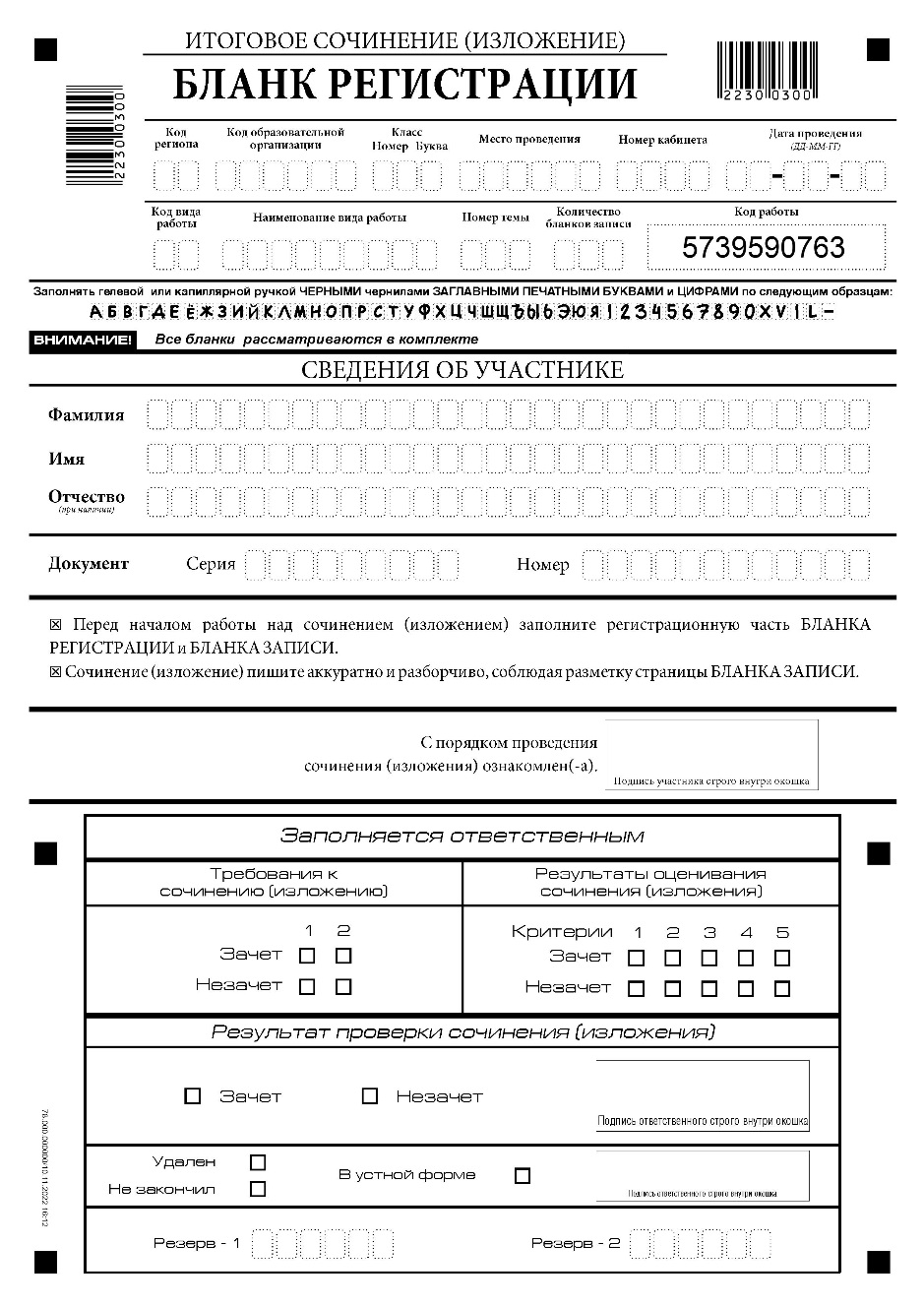 Все бланки ИС-11 заполняются черными гелевыми или капиллярными ручками.

Участник должен изображать каждую цифру и букву во всех заполняемых полях по образцу в верхней части бланка регистрации. 

Небрежное написание символов может привести к тому, что при автоматизированной обработке символ может быть неверно распознан.  

Каждое поле в бланках заполняется, начиная с первой позиции.
Начало ИС-11: заполнение бланков
Поля, заполненные черным, заполняют участники ИС-11, образец подготовлен организаторами на доске
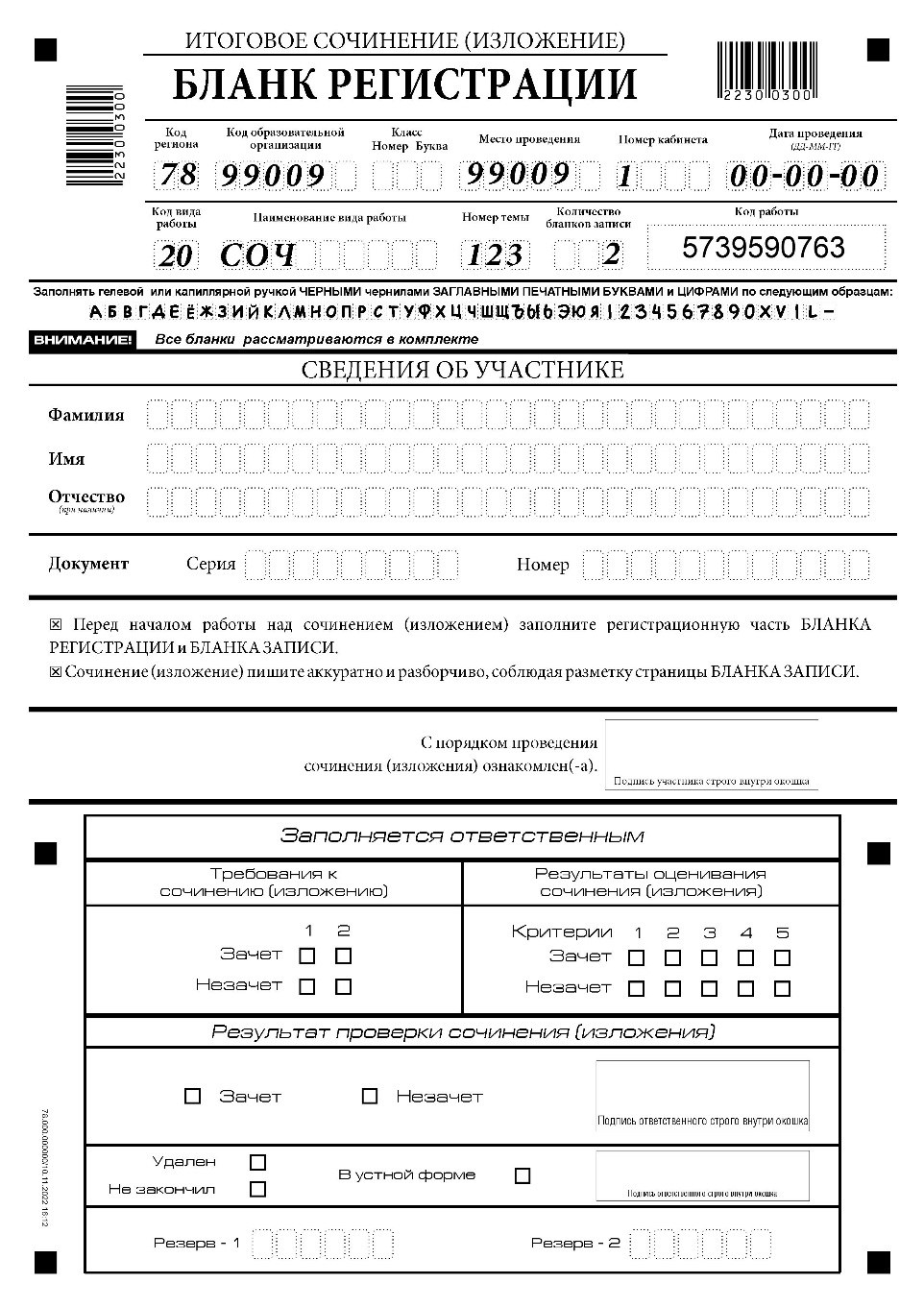 20 – сочинение
21 – изложение
123
Номер! Использование букв не допустимо
Количество бланков записи при завершении ИС-11 вписывает организатор
Символы по образцу
Подпись участника
Начало ИС-11: заполнение бланков
На бланке записи (и на дополнительном бланке тоже) обязательно надо заполнять эти поля! Участник вписывает, организатор проверяет!
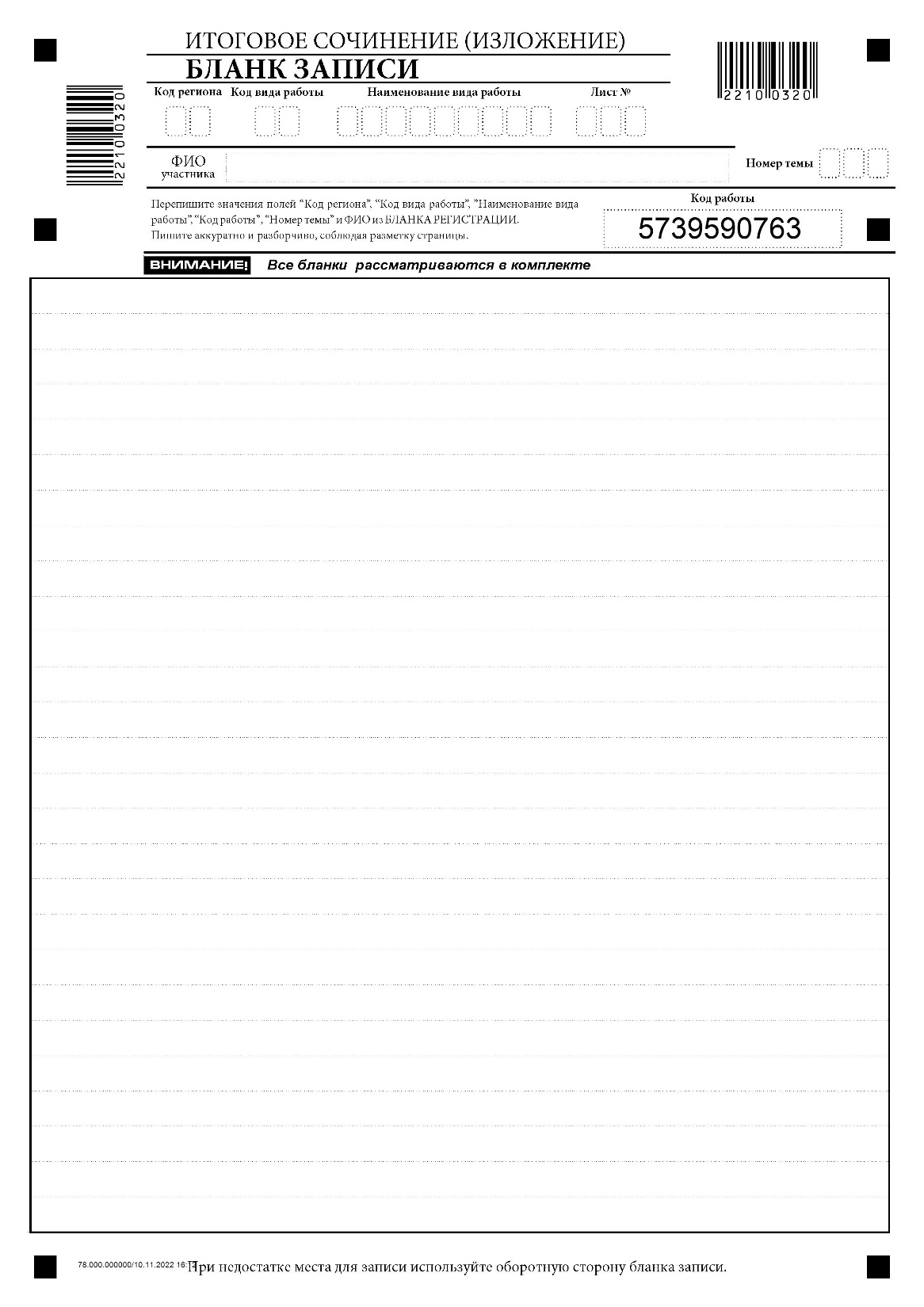 Номер листа записи вписывает организатор
78    20   соч
001
123
Текст итогового сочинения (изложения), текст итогового сочинения (изложения), текст итогового сочинения (изложения), текст итогового сочинения (изложения),
текст итогового сочинения (изложения), текст итогового сочинения (изложения)
На бланке записи ФИО участника вписывается прописью
Проведение ИС-11: выдача дополнительного бланка записи
Бланки записи ответов двусторонние.
При недостатке места на лицевой стороне бланка записи участник продолжает запись на оборотной стороне бланка, сделав внизу лицевой стороны запись «СМОТРИ НА ОБОРОТЕ». 
В случае нехватки места в бланке записи по запросу участника члены комиссии выдают дополнительный бланк записи.
Перед выдачей необходимо проверить, что заполнены ОБЕ стороны бланка записи из комплекта.
Ответственный проверяет:
Выдача дополнительного бланка записи
Организатором заполняются поля «Код работы» и «Лист №» (начиная с 2, т.к. лист 1  -это основной бланк записи из комплекта)
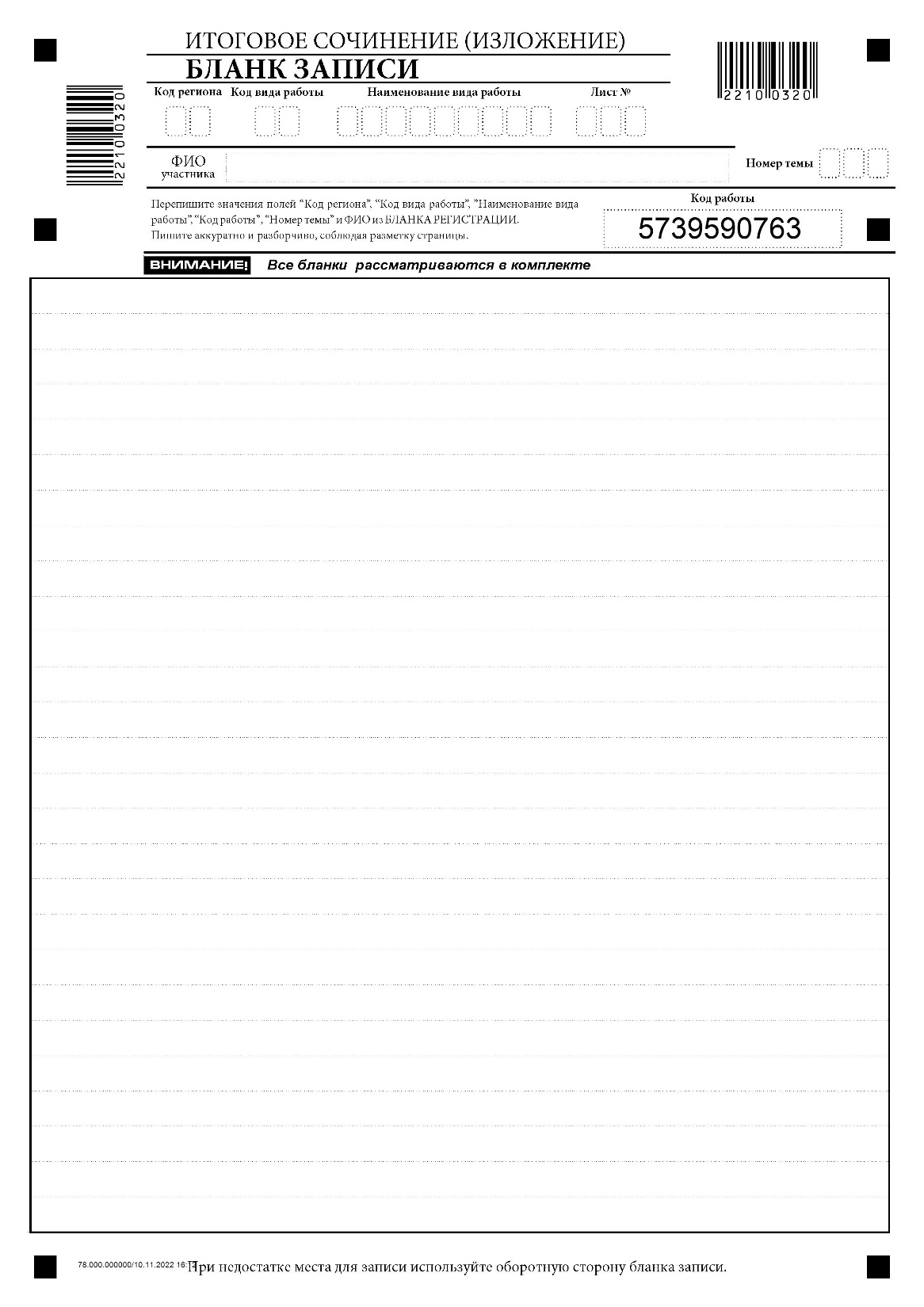 78    20   соч
001
123
ФИО прописью
Участником заполняются поля «Код региона» и «Код вида работы» и «Наименование вида работы», «Номер темы» - организатор проверяет.
Текст итогового сочинения (изложения), текст итогового сочинения (изложения), текст итогового сочинения (изложения), текст итогового сочинения (изложения),
текст итогового сочинения (изложения), текст итогового сочинения (изложения), текст итогового сочинения (изложения)
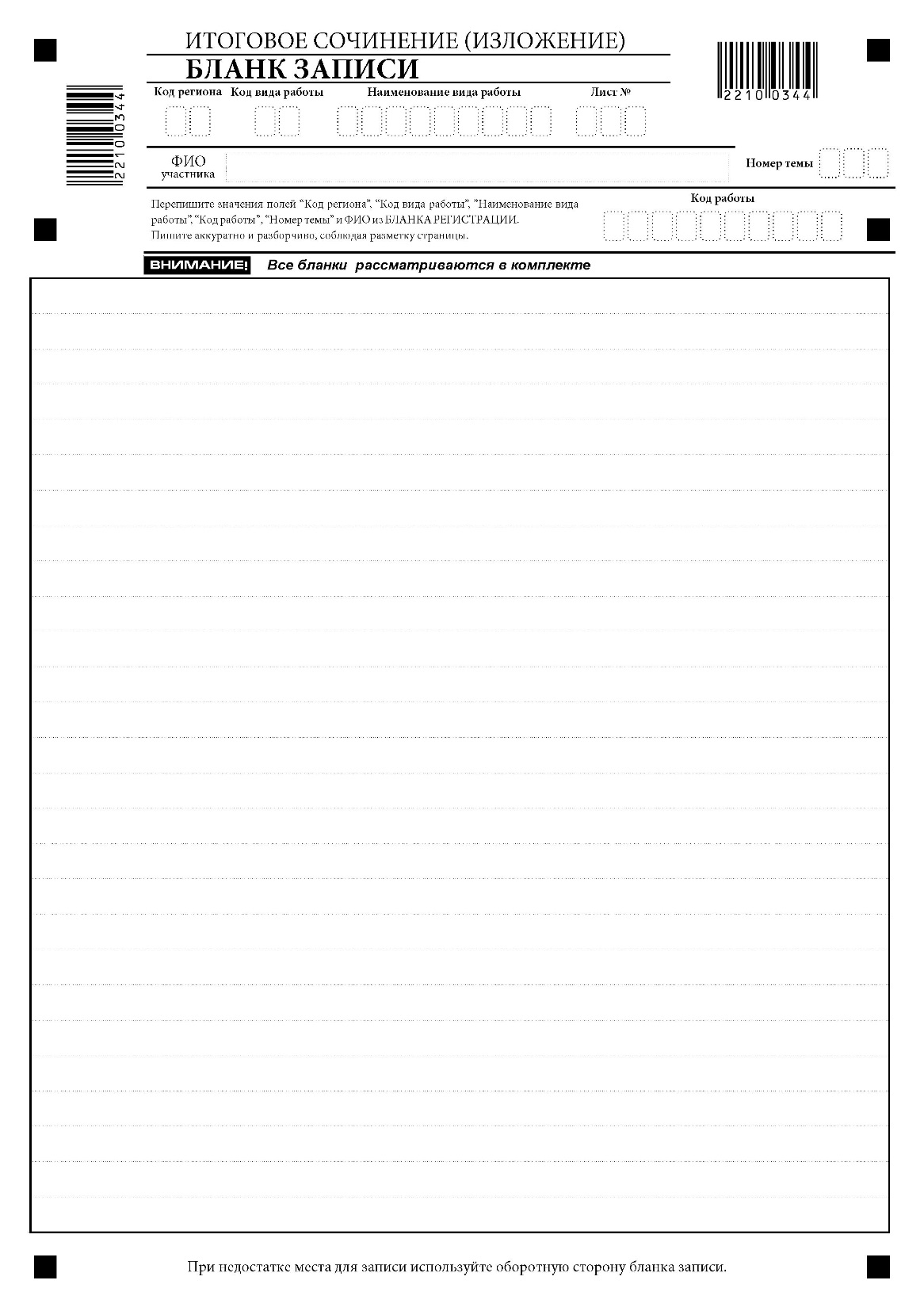 002
78    20   соч
123
ФИО прописью
5739590763
ИС-11: возможные ситуации
В случае - удаления участника- досрочного завершения ИС-11 по уважительной причине 

организатор на регистрационном бланке проставляет Х в соответствующее поле, подтверждая своей подписью
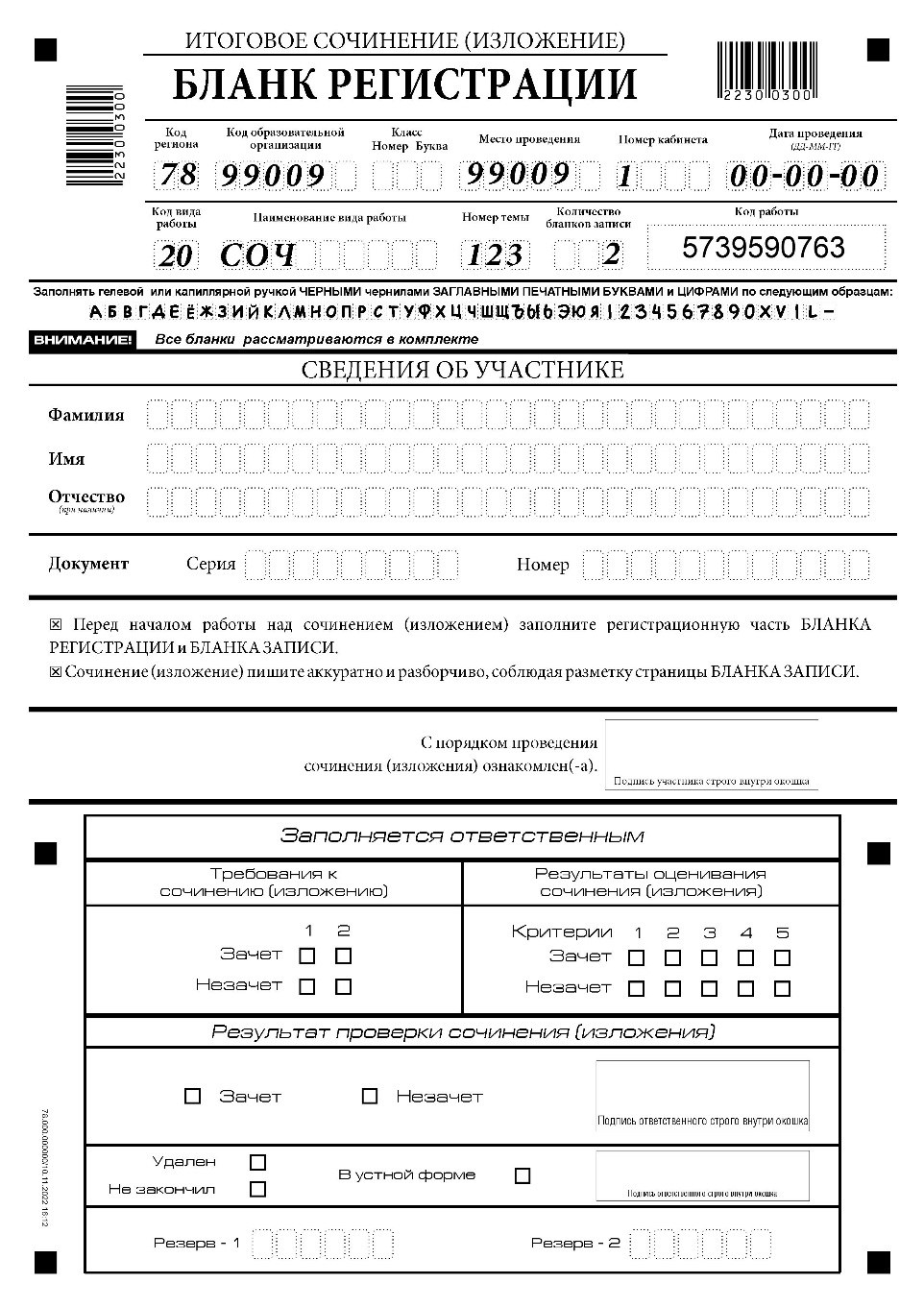 Ответственный проверяет:
ИС-11: завершение
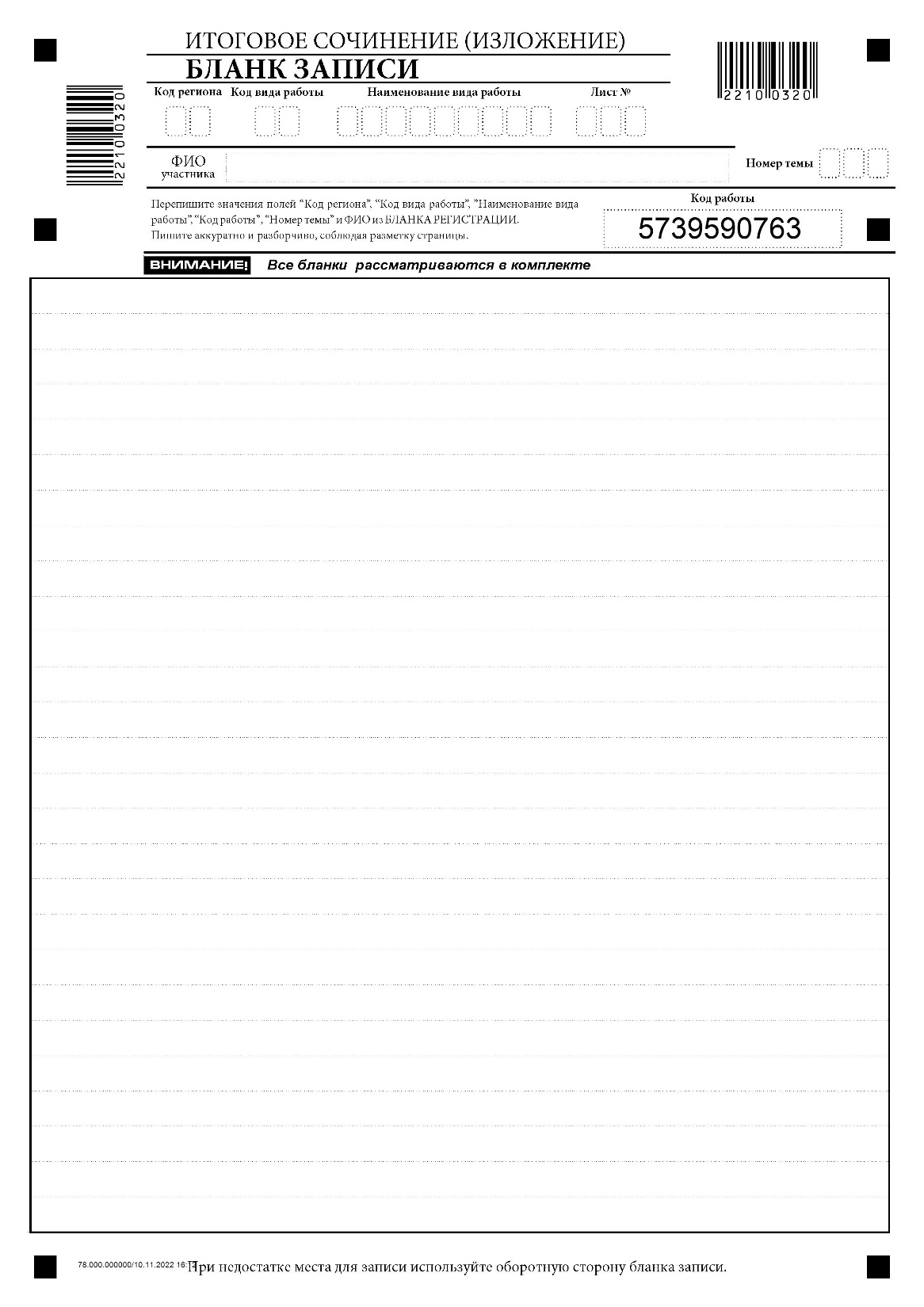 Организатор проверяет заполнение полей «Код региона» и «Код вида работы» и «Наименование вида работы», «Номер темы», «Код работы» и «Лист №», пересчитывает бланки записи






На неиспользованных частях бланков записи проставляет прочерк Z
78    20   соч
001
123
ФИО прописью
Текст итогового сочинения (изложения), текст итогового сочинения (изложения).
ИС-11: завершение
На регистрационном бланке организатор также проверяет заполнение полей

И проставляет количество бланков записи (1 или более)
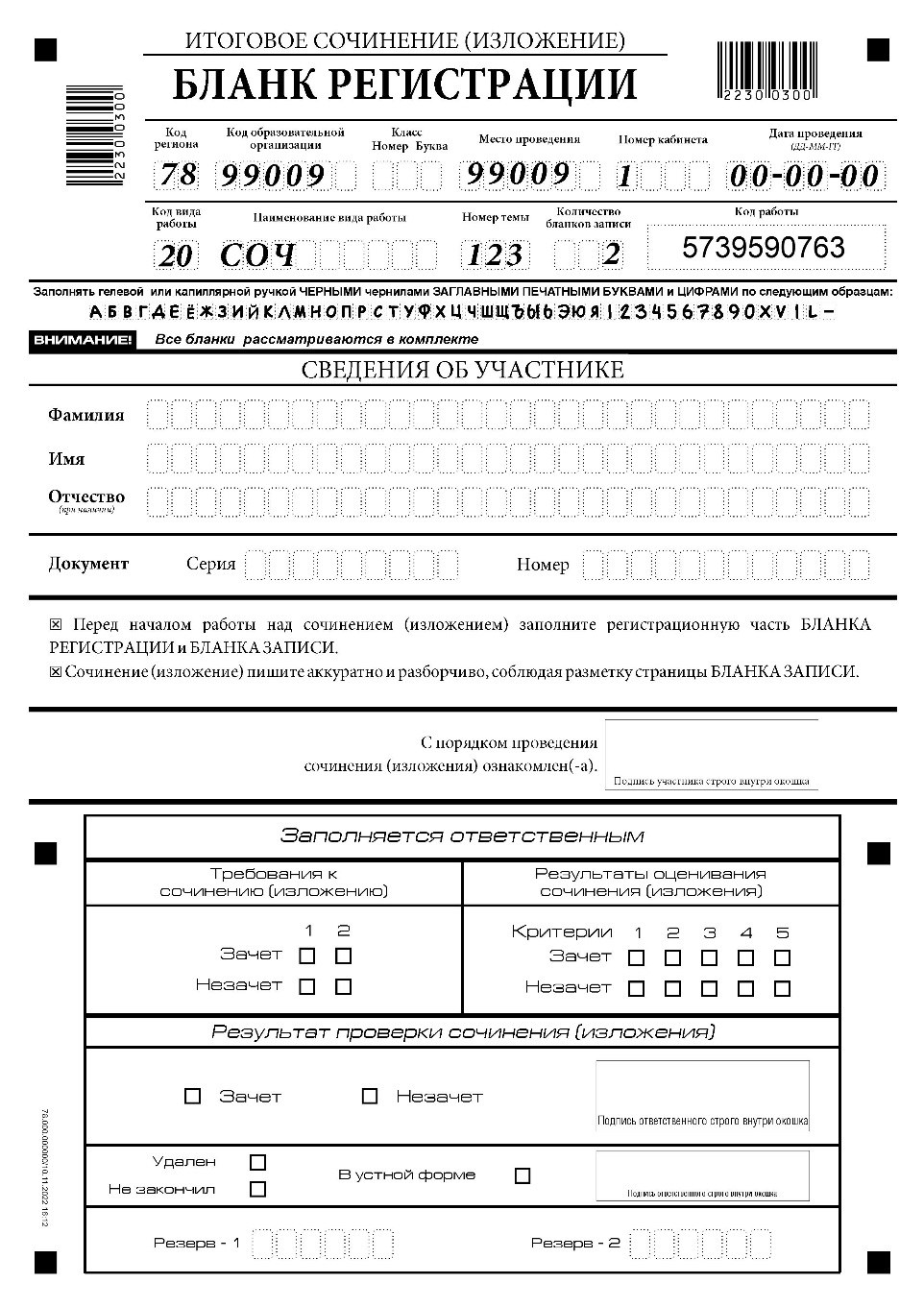 123
ИС-11: выставление результатов
Поля «Требования к сочинению (изложению)» и «Результаты оценивания» на оригинале бланка регистрации заполняются членом комиссии, назначенным руководителем ОО, в соответствии с результатами проверки, которые эксперты заполнили в соответствующих полях на копии бланка.
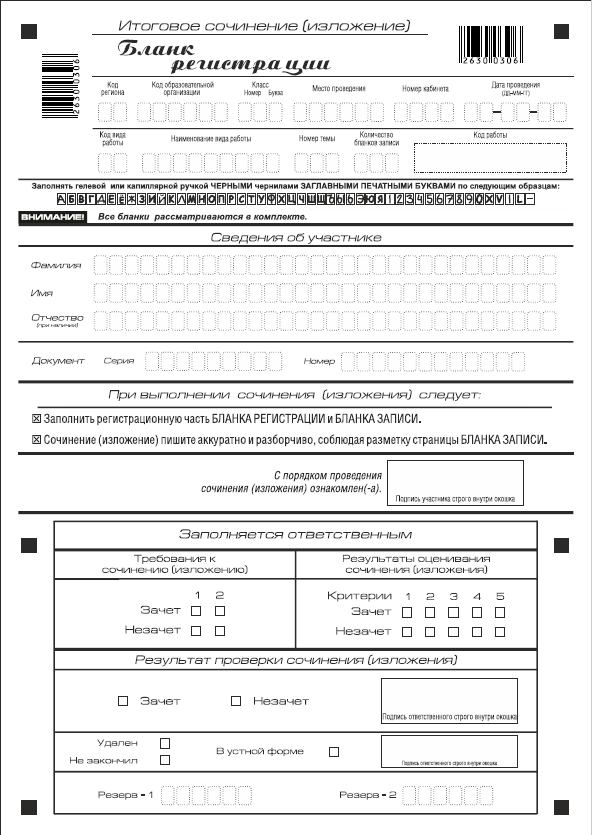 ИС-11: выставление результатов
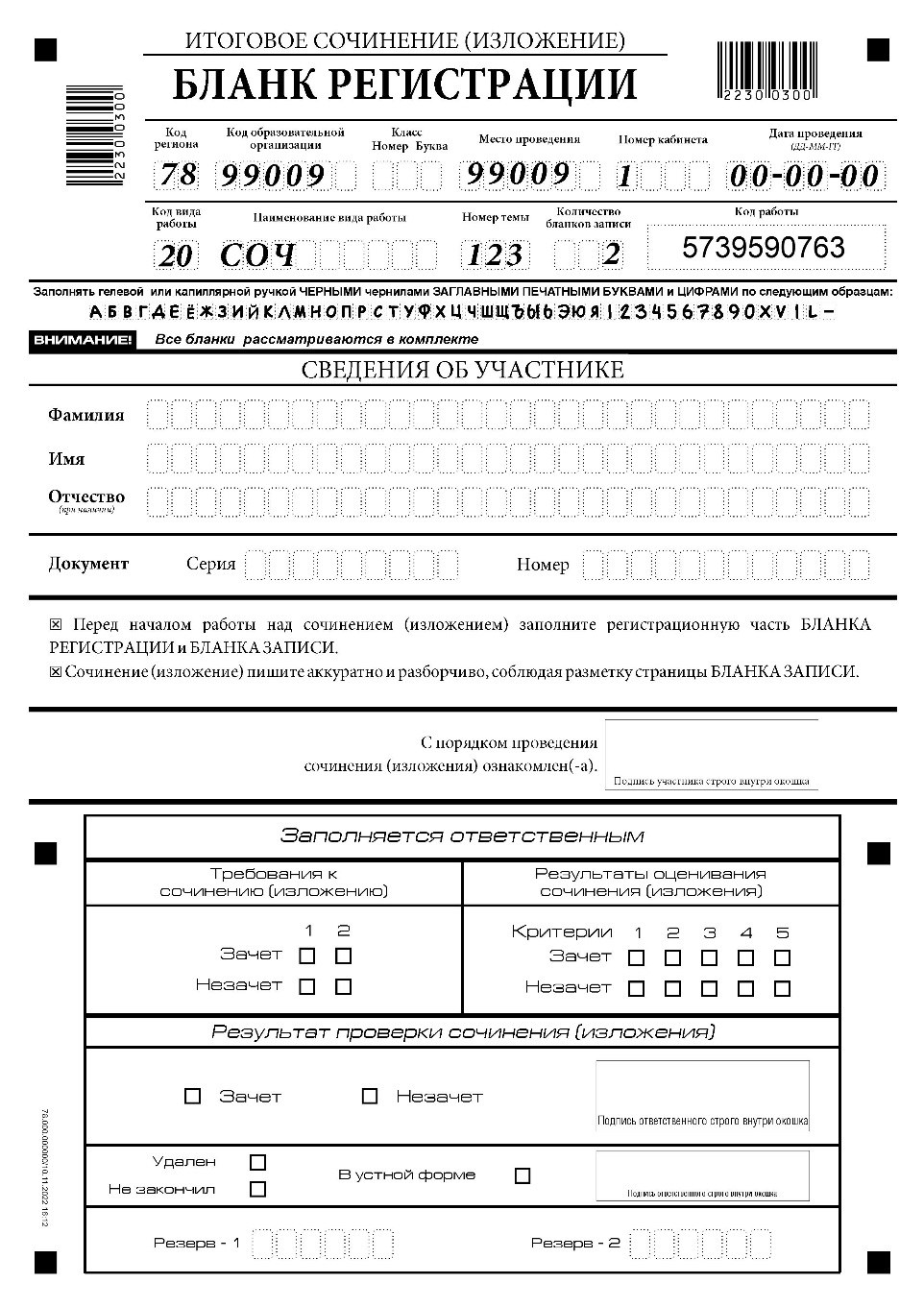 Х
Х
Х
Х
Х
Для устной формы – пятый критерий не выставляется
Х
Х
Должно быть проставлено 8 Х
Х
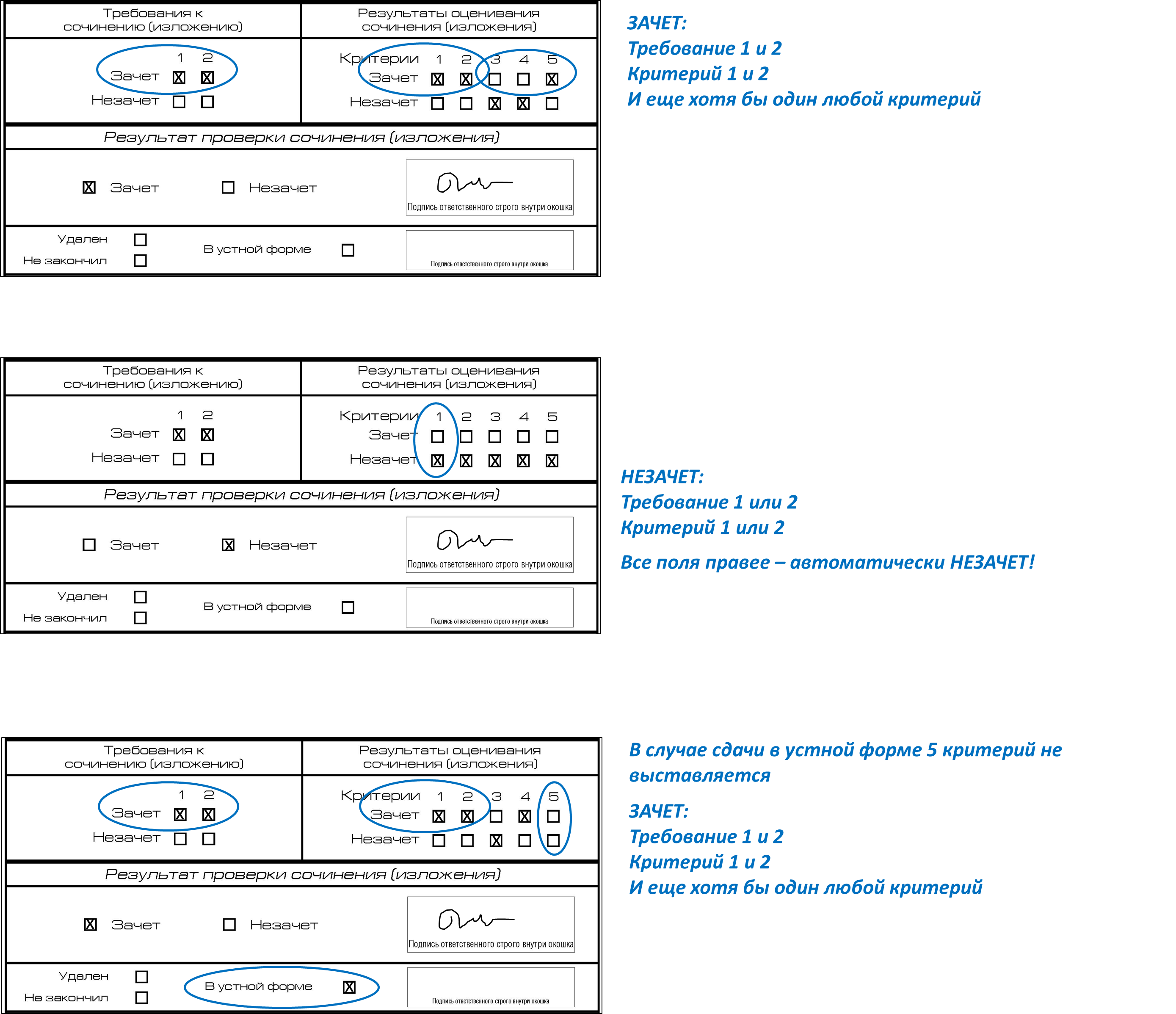 ИС-11: выставление результатовварианты
!
Самая распространенная ошибка – забывают проставить Х в итоговый результат 
«Зачёт»/«Незачёт»
Ответственный проверяет:
Ошибки в заполнения полей бланков ИС-11
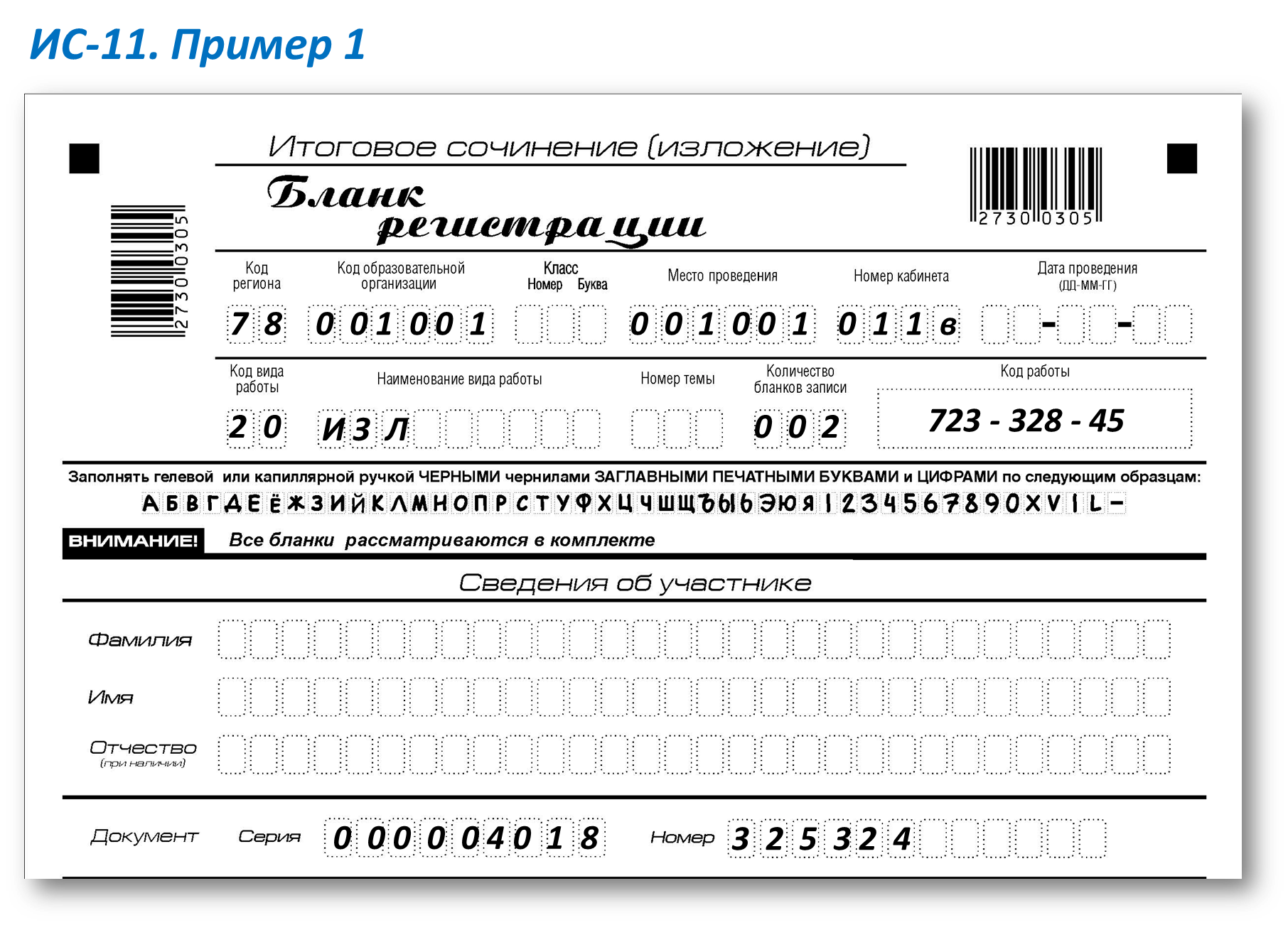 Ответственный проверяет:
Ошибки в заполнения полей бланков ИС-11
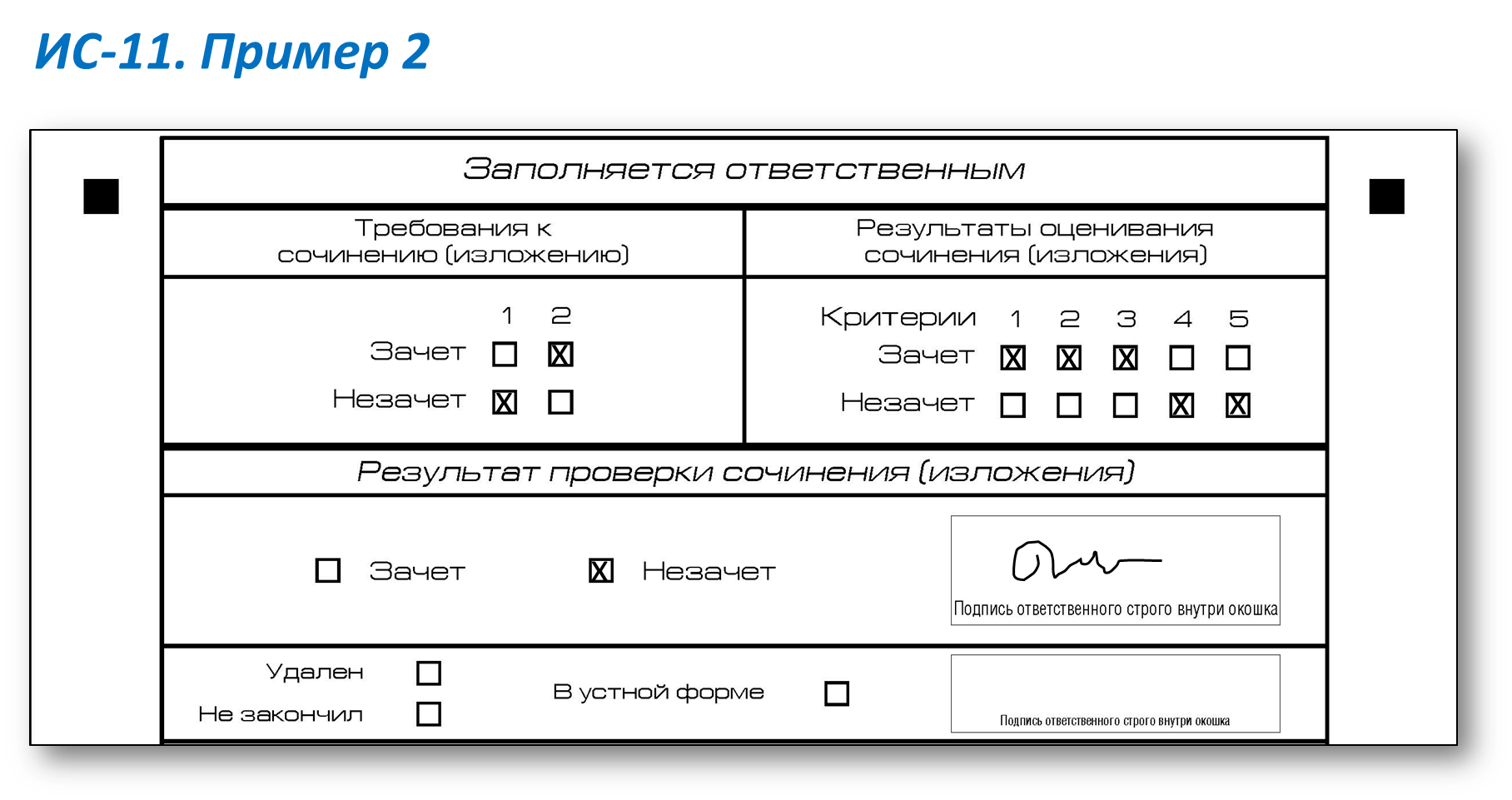 Ответственный проверяет:
Ошибки в заполнения полей бланков ИС-11
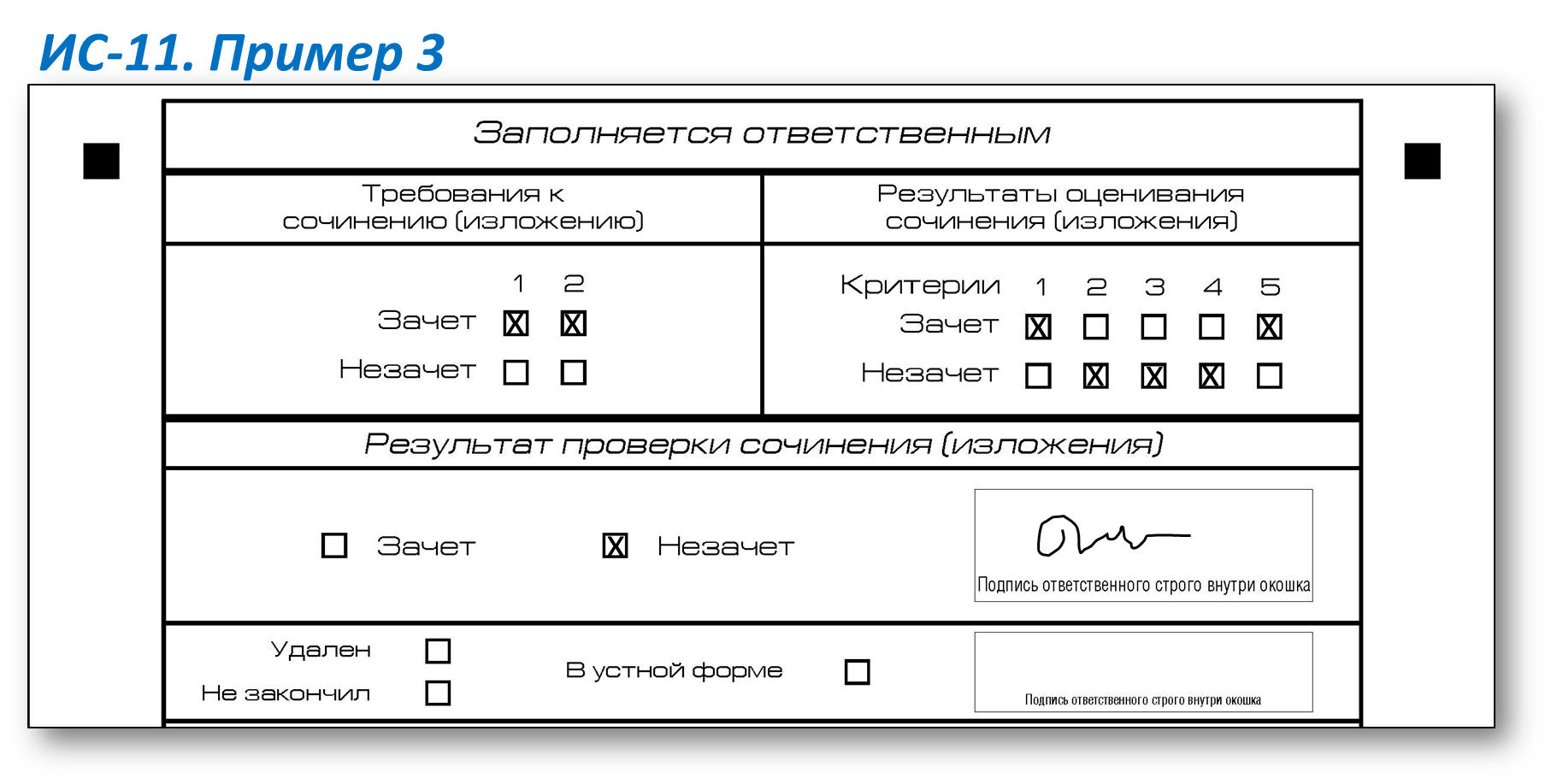 Ответственный проверяет:
Ошибки в заполнения полей бланков ИС-11
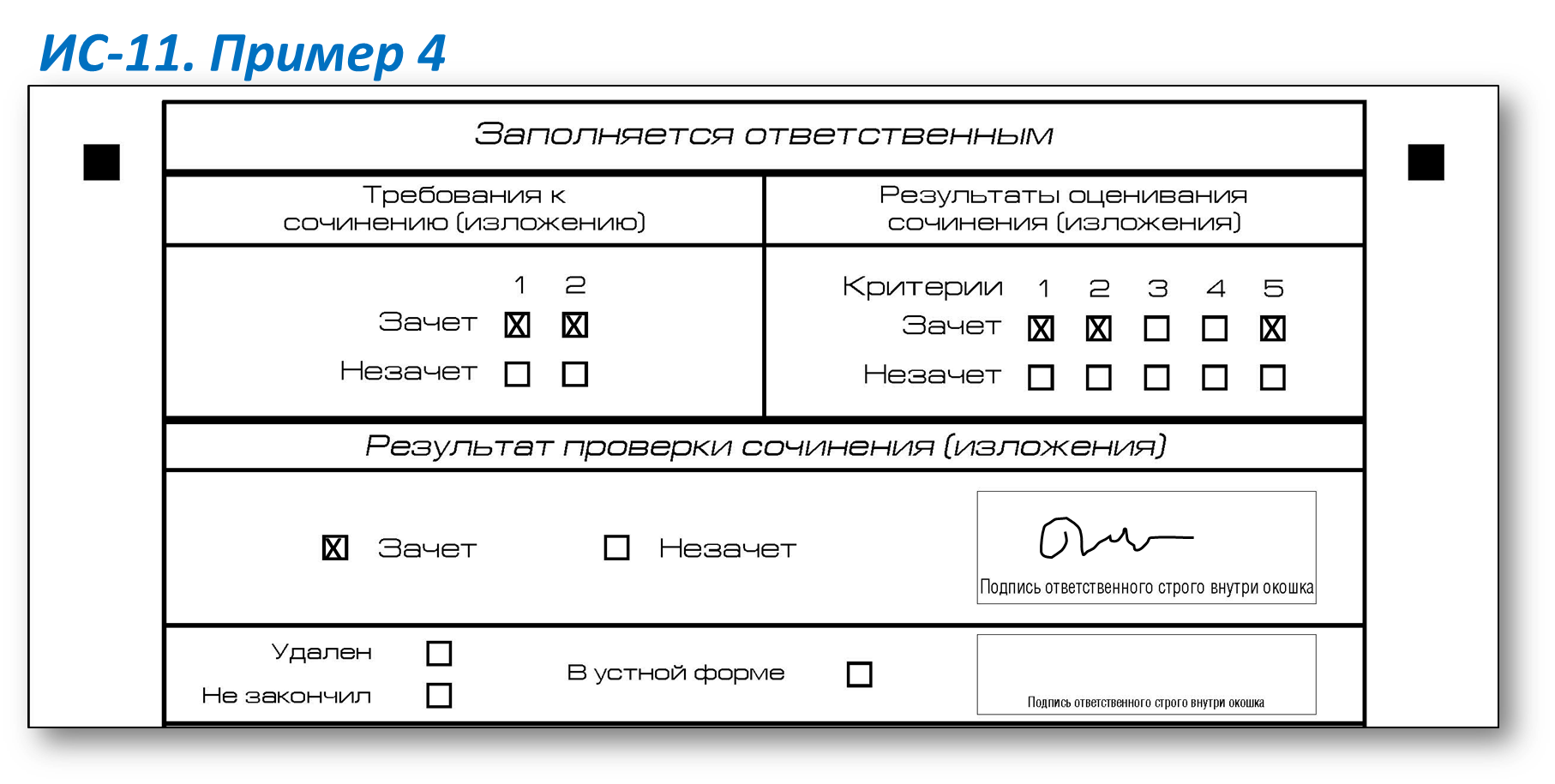 Ответственный проверяет:
Ошибки в заполнения полей бланков ИС-11
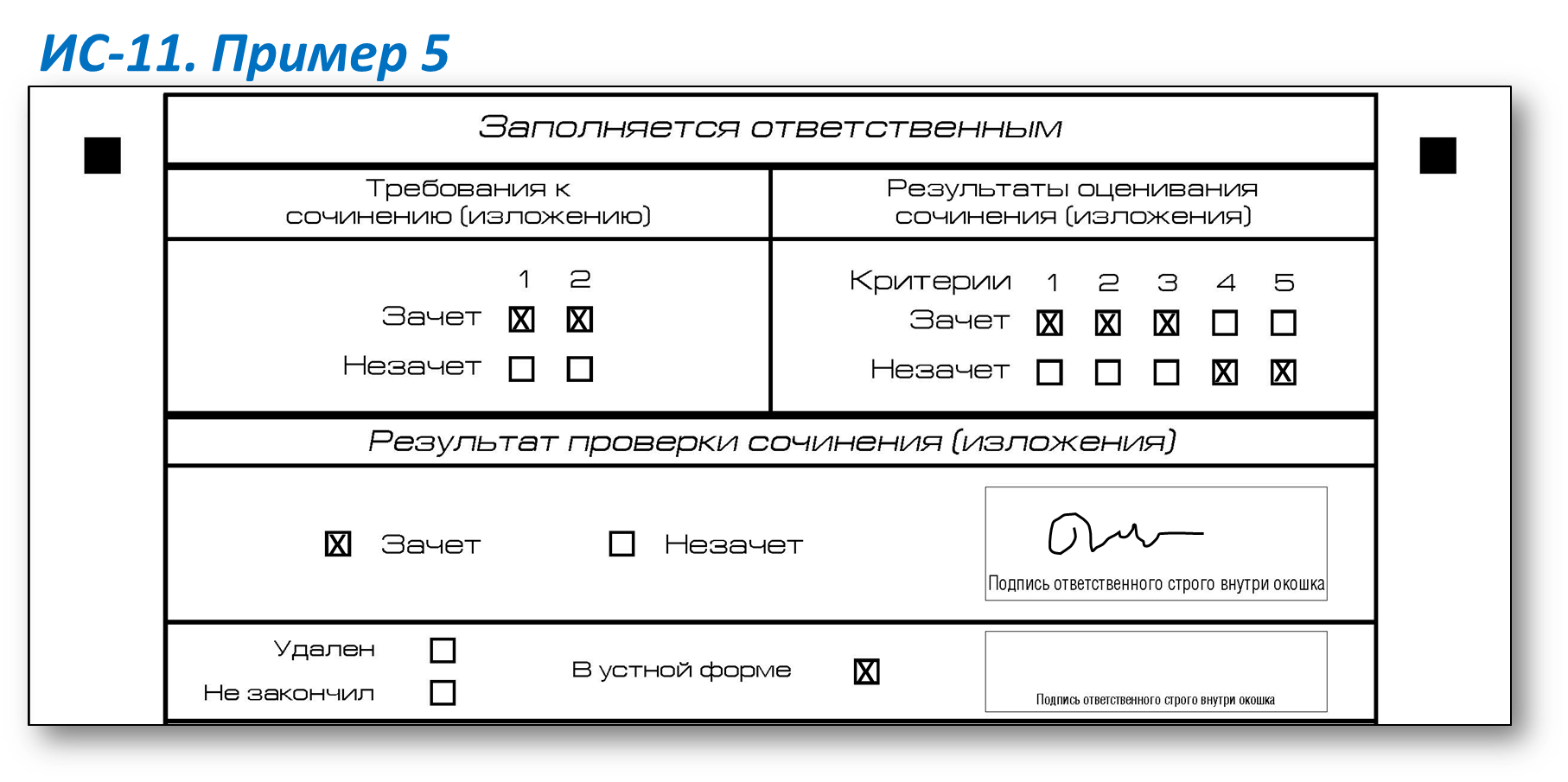 Выверка результатов ИС-11
После проведения ИС-11 в ОУ материалы передаются в РЦОИ и сканируются.
По результатам сканирования для ОУ формируется выверка для сверки данных.
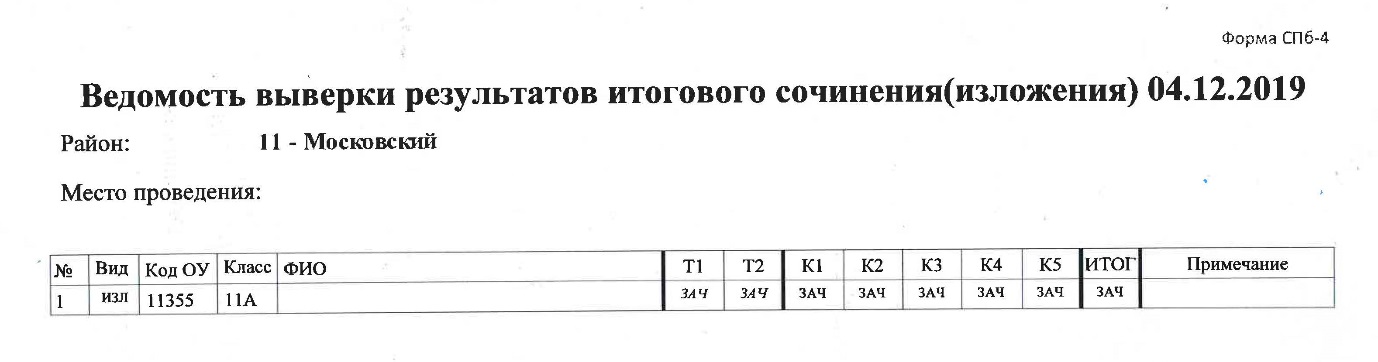 Выверка результатов ИС-11
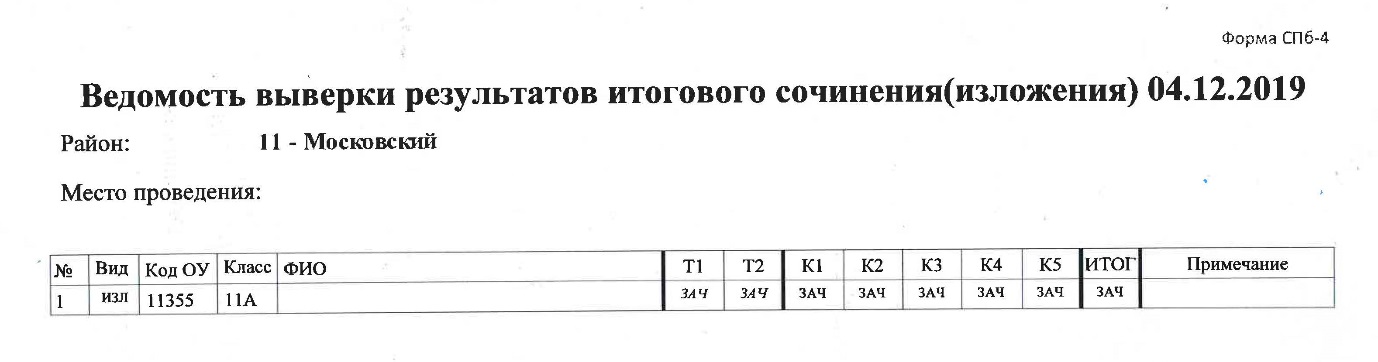 Выверка результатов ИС-11
Расшифровка возможных примечаний:

УДАЛЕН(А)

НЕ ЗАВЕРШИЛ(А)

УСТНО
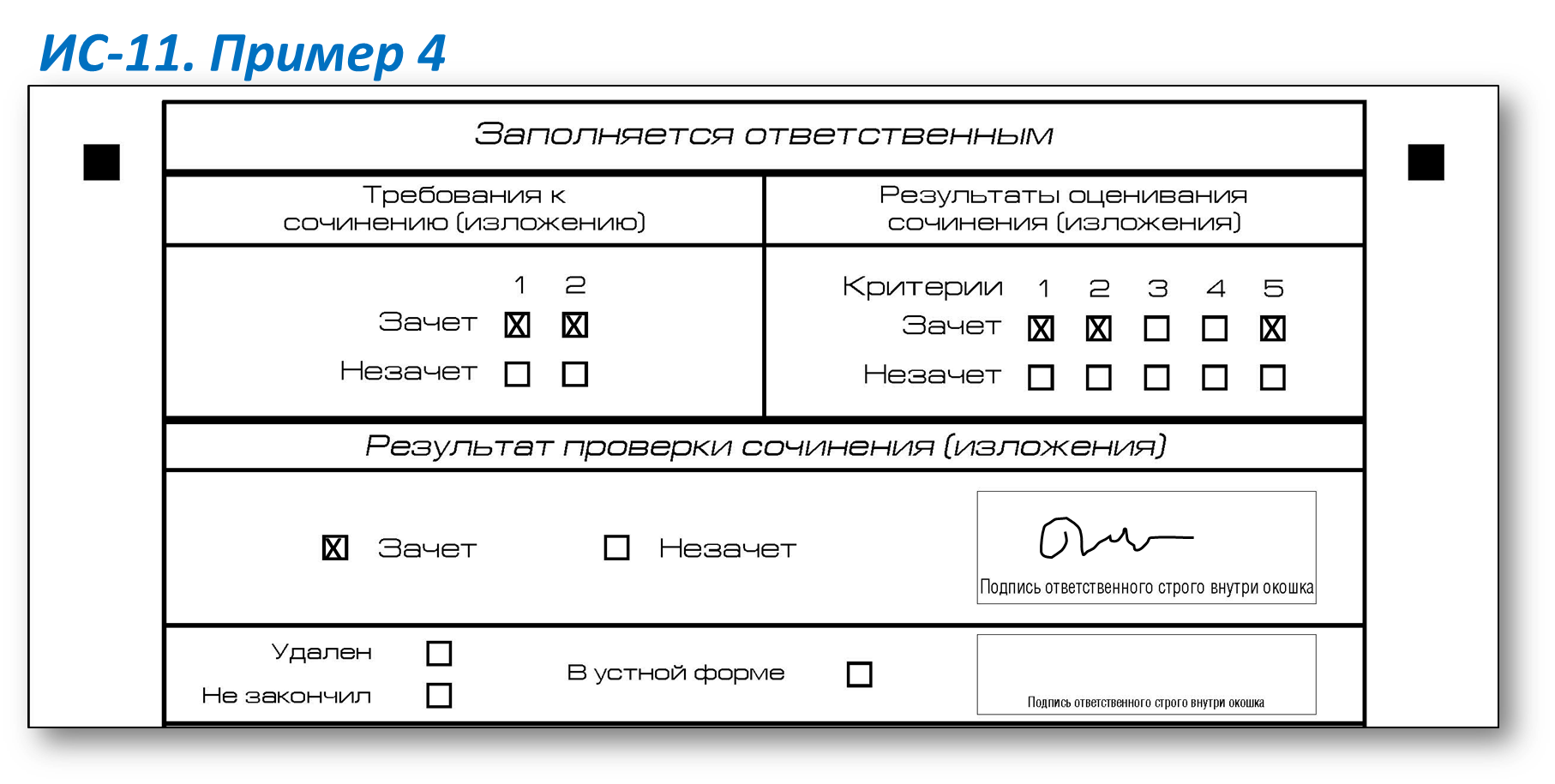 ОШИБКА ОЦЕНКИ
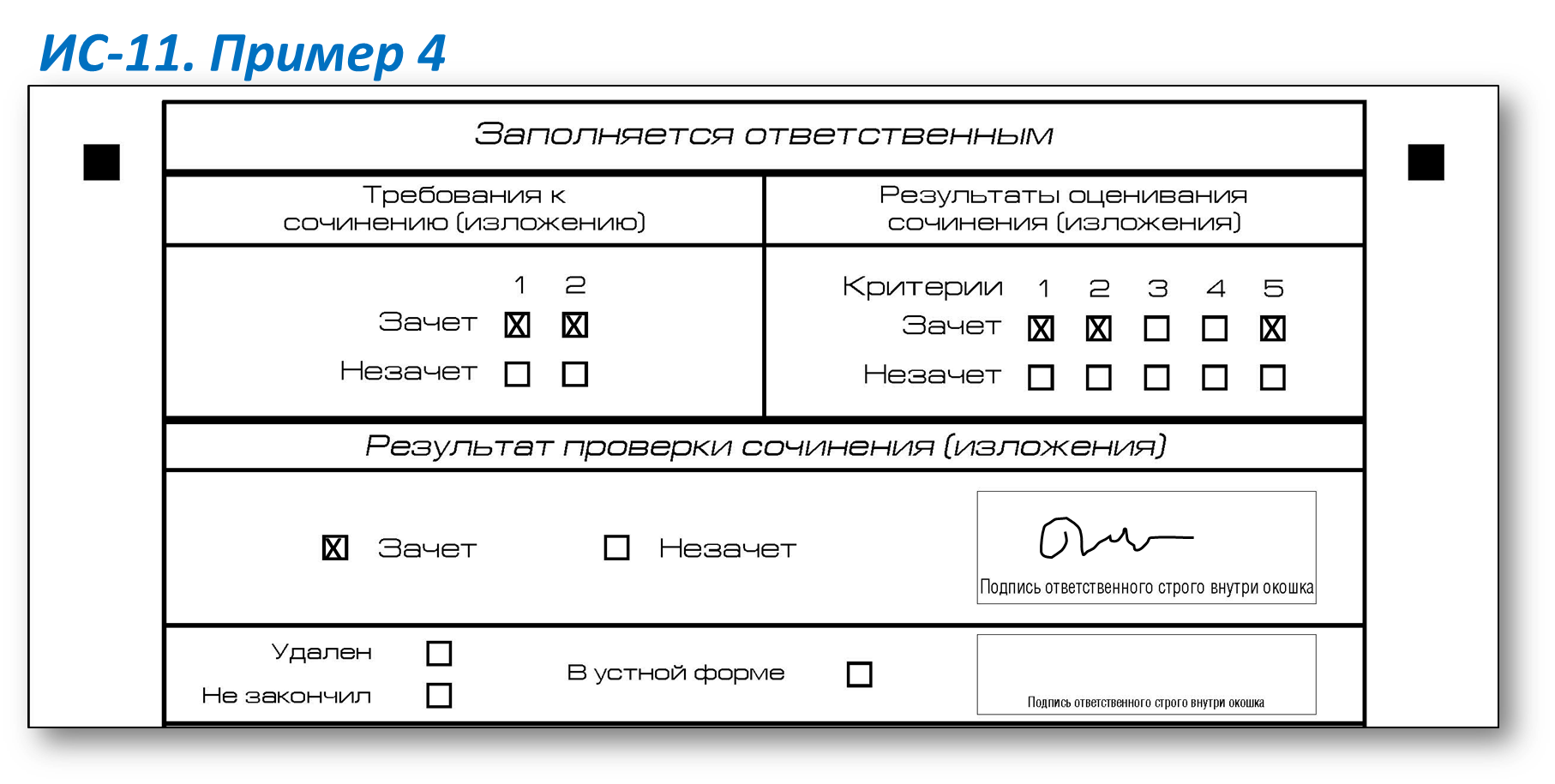 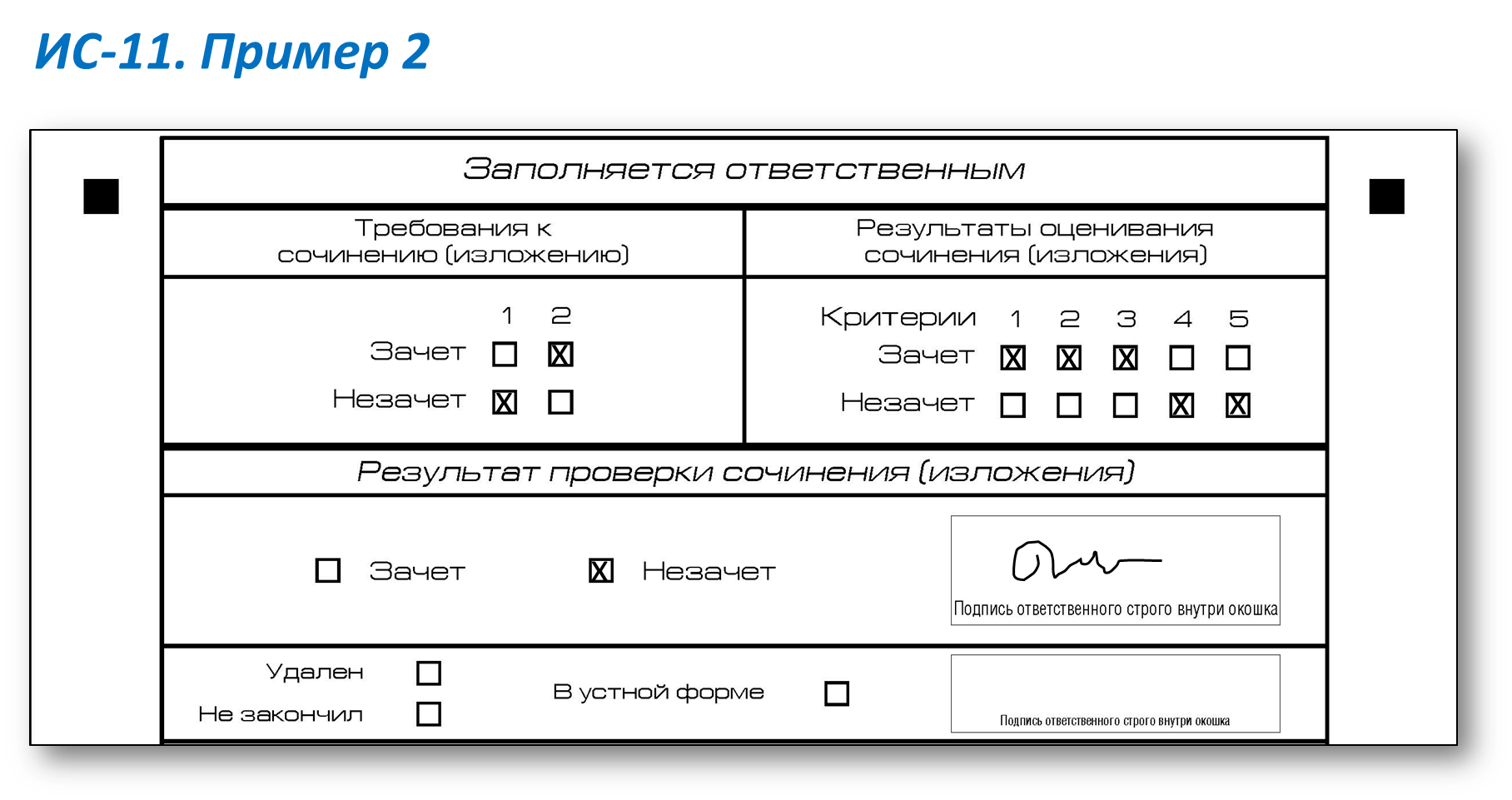 ОШИБКА ОЦЕНКИ
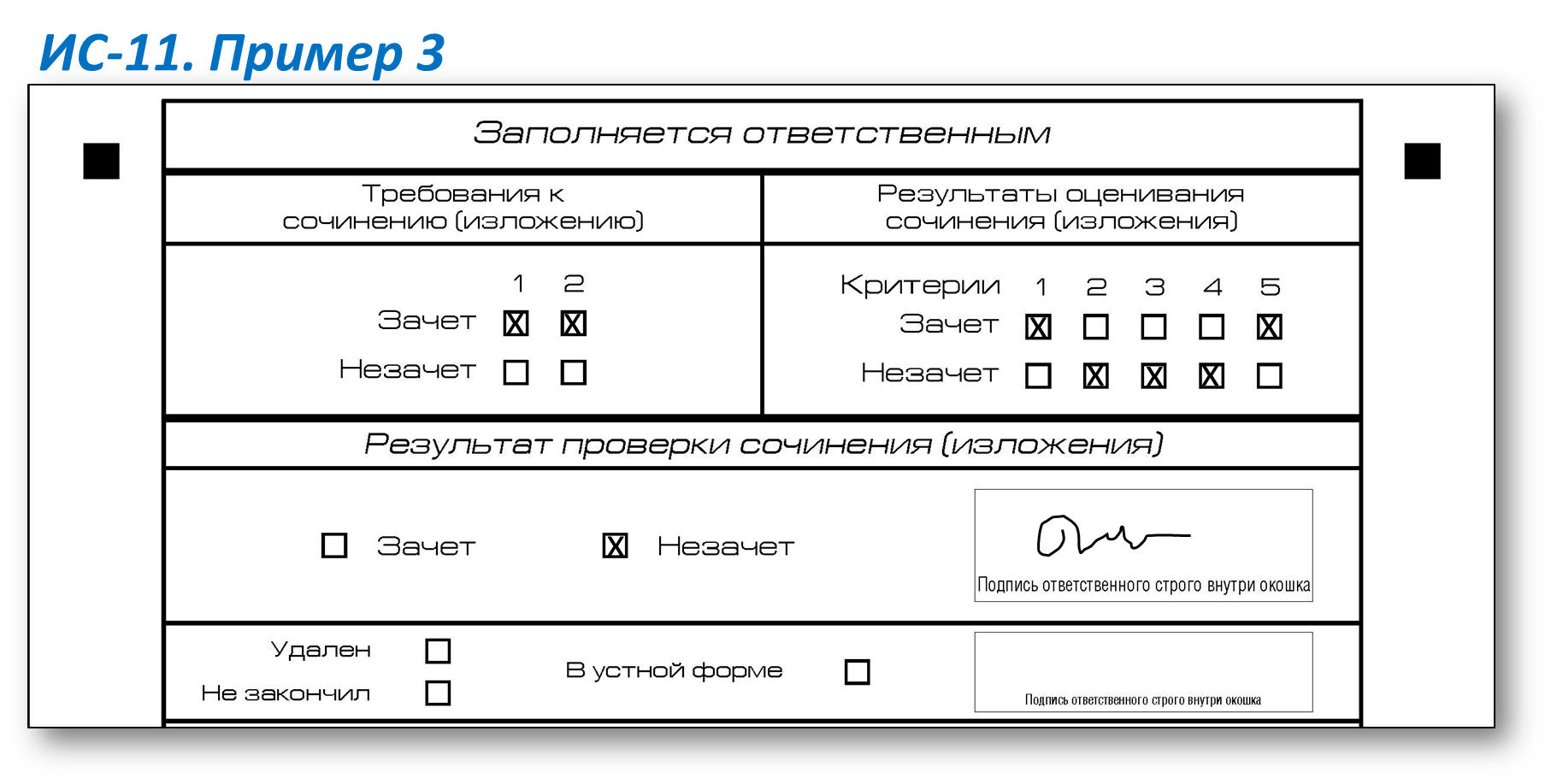